September 2019
Project: IEEE P802.15 Working Group for Wireless Personal Area Networks (WPANs)

Submission Title: [TG 802.15.4w September 2019 Closing Report]	
Date Submitted: [19 September, 2019]	
Source: [Joerg ROBERT] Company [Friedrich-Alexander University Erlangen-Nuernberg]
Address [Am Wolfsmantel 33, 91058 Erlangen, Germany]
Voice:[+49 9131 8525373], FAX: [+49 9131 8525102], E-Mail:[joerg.robert@fau.de]	
Re: []
Abstract:	[]
Purpose:	[Presentation in WG 802.15]
Notice:	This document has been prepared to assist the IEEE P802.15.  It is offered as a basis for discussion and is not binding on the contributing individual(s) or organization(s). The material in this document is subject to change in form and content after further study. The contributor(s) reserve(s) the right to add, amend or withdraw material contained herein.
Release:	The contributor acknowledges and accepts that this contribution becomes the property of IEEE and may be made publicly available by P802.15.
Slide 1
Joerg ROBERT, FAU Erlangen-Nuernberg
September 2019
TG 802.15.4w LPWASeptember 2019 Closing Report
Joerg RobertFAU Erlangen-Nuernberg
Slide 2
Joerg ROBERT, FAU Erlangen-Nuernberg
September 2019
Main Agenda Items for the Week
Approval of Meeting Minutes
SB Comment Resolution
Future Schedule
AOB
Slide 3
Joerg ROBERT, FAU Erlangen-Nuernberg
September 2019
TG 15.4w Schedule for the Week
Slide 4
Joerg ROBERT, FAU Erlangen-Nuernberg
September 2019
Meeting Achievements
Resolved all SB comments
Incorporated SB comments into draft D5
Two motions for SB recirculation and formation of CRG
Discussion on future schedule
Slide 5
Joerg ROBERT, FAU Erlangen-Nuernberg
September 2019
Sponsor Ballot Results
BALLOT OPEN DATE:       19-Aug-2019
BALLOT CLOSE DATE:      18-Sep-2019
TYPE:   New
DRAFT #:        D04
COMMENTS:       21
MUST BE SATISFIED COMMENTS:     3
 
RESPONSE RATE
This ballot has met the 75% returned ballot requirement.
 
79 eligible people in this ballot group.
59 affirmative votes
1 total negative votes with comments
1 negative votes with new comments
0 negative votes without comments
5 abstention votes: (Lack of expertise: 1, Lack of time: 3, Other: 1)
 
65 votes received = 82% returned
7% abstention
 
APPROVAL RATE
The 75% affirmation requirement is being met.
59 affirmative votes
1 negative votes with comments
 
 60 votes = 98% affirmative
Ballot passes!
Slide 6
Joerg ROBERT, FAU Erlangen-Nuernberg
September 2019
TG Comment Resolution Motion #37
Move to approve the Comment Resolutions against 802.15.4w SB draft P802.15.4w_D4 contained in document 15-19-451-00-004w.

Moved by: Johannes Wechsler
Seconded by: Henk de Ruijter

Motion approved by unanimous consent
Slide 7
Joerg ROBERT, FAU Erlangen-Nuernberg
September 2019
TG CRG Motion #38
Move that Task Group TG4w requests 802.15 WG approve the formation of a Comment Resolution Group (CRG) for the Standards Association balloting of the P802.15.4w_D5 with the following membership: Joerg Robert (Chair), Charlie Perkins, Johannes Wechsler, and Hendricus De Ruijter. The 802.15.4w CRG is authorized to approve comment resolutions, edit the draft according to the comment resolutions, and to approve the start of recirculation ballots of the revised draft on behalf of the 802.15 WG. Comment resolution on recirculation ballots between sessions will be conducted via reflector email and via teleconferences announced to the reflector as per the LMSC 802 WG P&P.

Moved by: Henk de Ruijter
Seconded by: Johannes Wechsler
Motion approved by unanimous consent
Slide 8
Joerg ROBERT, FAU Erlangen-Nuernberg
September 2019
TG4w Draft Schedule
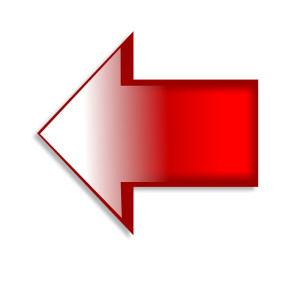 Slide 9
Joerg ROBERT, FAU Erlangen-Nuernberg
September 2019
CRG Telephone Conferences
CRG Telephone Conference:
Tuesday, Oct. 8th, 16:00 CEST
Duration max. 1h
Slide 10
Joerg ROBERT, FAU Erlangen-Nuernberg
September 2019
Meeting Minutes
Meeting Minutes are available in document 15-19/456r0 https://mentor.ieee.org/802.15/dcn/19/15-19-0456-00-004w-tg4w-minutes-for-september-2019-interim-meeting.doc

Special thanks to Henk
Slide 11
Joerg ROBERT, FAU Erlangen-Nuernberg
September 2019
WG CRG Motion
Move that 802.15 WG approve the formation of a Comment Resolution Group (CRG) for the Standards Association balloting of the P802.15.4w_D5 with the following membership: Joerg Robert (Chair), Charlie Perkins, Johannes Wechsler, and Hendricus De Ruijter. The 802.15.4w CRG is authorized to approve comment resolutions, edit the draft according to the comment resolutions, and to approve the start of recirculation ballots of the revised draft on behalf of the 802.15 WG. Comment resolution on recirculation ballots between sessions will be conducted via reflector email and via teleconferences announced to the reflector as per the LMSC 802 WG P&P.

Moved by:
Seconded by:
Slide 12
Joerg ROBERT, FAU Erlangen-Nuernberg
September 2019
TG4w Agenda for November
Approval of Meeting and CRG Minutes
Schedule
SB Comment Resolution
Future Schedule
AOB

2 slots requested
Slide 13
Joerg ROBERT, FAU Erlangen-Nuernberg
September 2019
Thank You!Any Questions?
Slide 14
Joerg ROBERT, FAU Erlangen-Nuernberg